«Развивающая среда логопедического кабинета»
Нечунаева Елена Юрьевна
Учитель-логопед МКДОУ «Д/С№3»  «Теремок»
г. Сатка
Организация образовательного пространства и разнообразие материалов, оборудования и инвентаря в кабинете учителя-логопеда в соответствии с «Программой коррекционно-развивающей работы в группе компенсирующей направленности для детей с тяжёлыми нарушениями речи (ОНР)»обеспечивают:
 -игровую, познавательную, исследовательскую и творческую активность детей, экспериментирование с доступными детям материалами;
 -двигательную активность, в том числе развитие крупной, мелкой, мимической, артикуляционной моторики;
 -эмоциональное благополучие детей во взаимодействии с предметно-пространственным окружением;
 -возможность самовыражения детей.
    Правильно организованная предметно-пространственная развивающая среда в создает возможности для успешного устранения речевого дефекта, преодоления отставания в речевом развитии, позволяет ребенку проявлять свои способности не только в организованной образовательной, но и в свободной деятельности, стимулирует развитие творческих способностей, самостоятельности, инициативности, помогает утвердиться в чувстве уверенности в себе, а значит, способствует всестороннему гармоничному развитию личности.
Мной были созданы условия для активизации познавательной и творческой деятельности воспитанников: кабинет оснащён  методическими и дидактическими пособиями. Всё предметное содержание отображено в паспорте логопедического кабинета.
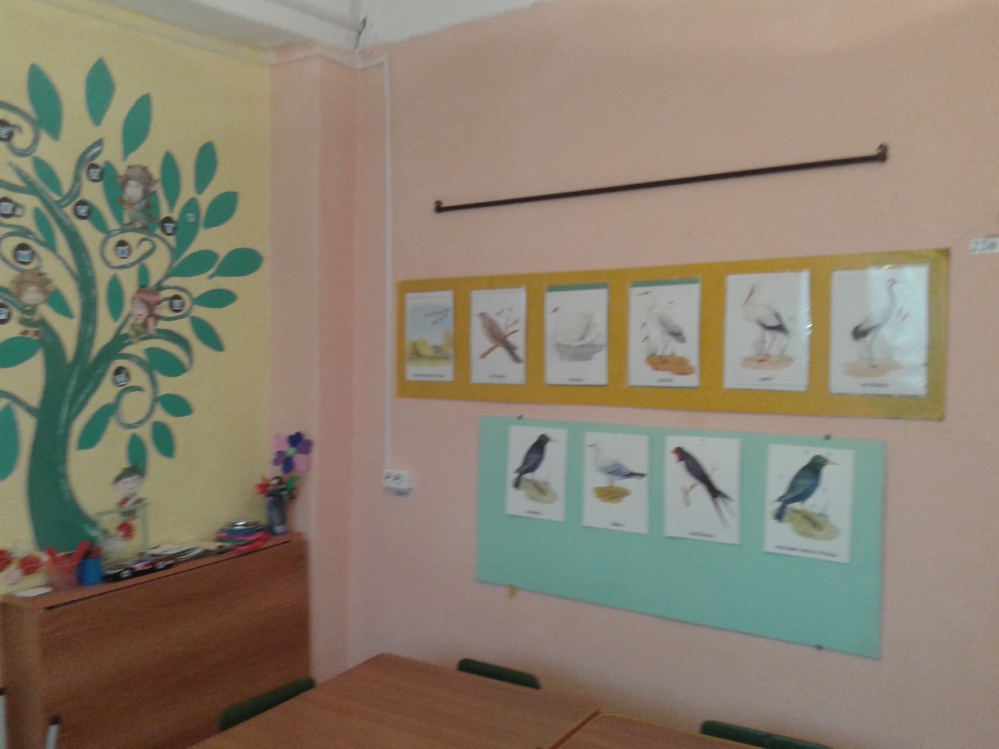 Организуя развивающую среду логопедического кабинета
 я руководствовалась следующими принципами:
1. Системности (материал систематизирован по всем направлениям   
     работы: лексике, связной речи, грамматике, обучению грамоте).
2. Доступности (наглядно-дидактический  материал подобран с учетом    
    возрастных особенностей школьников)
3. Вариативности (наглядно-дидактический материал и многие пособия    
    могут использоваться на разных занятиях в разных вариантах)
4. Здоровьесбережения (имеется основное и дополнительное освещение над 
     индивидуальным зеркалом, кабинет легко проветривается)
5. Эстетики оформления.
Центры логопедического кабинета
Кабинет мною разделён на 5 функциональных центра:
1. Центр моторного и конструктивного развития.
2. Центр индивидуальной работы .
3. Образовательная область.
4. Центр хранения наглядно-методического материала.
5. Рабочее место учителя-логопеда.
Центр индивидуальной работы
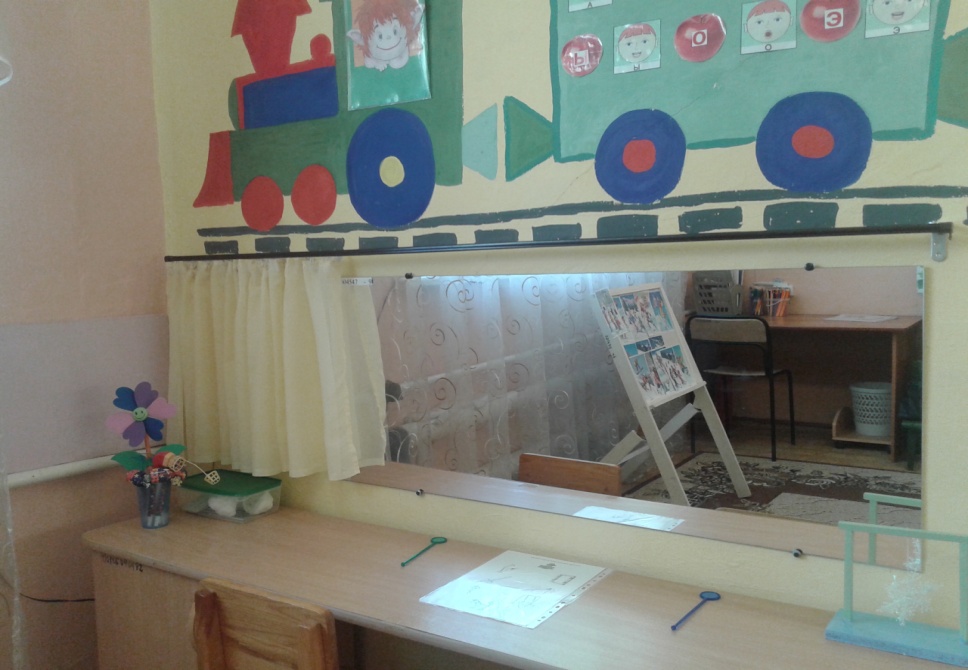 Здесь располагаются:
1. Зеркало с лампой дополнительного освещения.
2.Над ним – изображения основных артикуляционных упражнений.
3.Стулья для занятий у зеркала.
     В центре проводятся артикуляционная и мимическая гимнастики, упражнения на развитие дыхания, постановка звуков и их автоматизация.
Центр моторного и конструктивного  развития 
содержит трафареты, обводки, массажные мячики, шнуровки и другие игры .
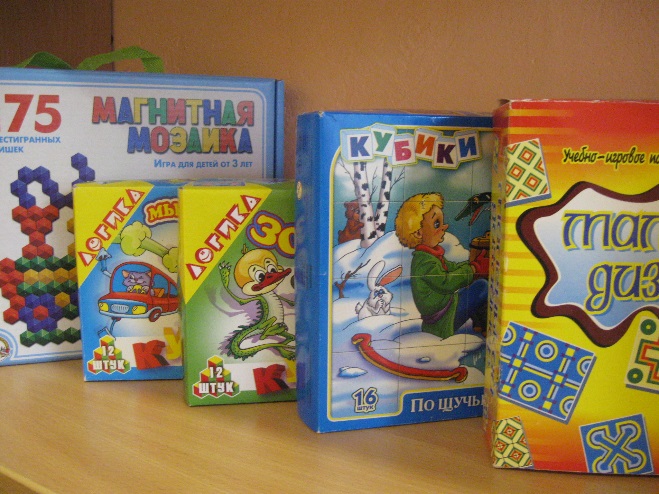 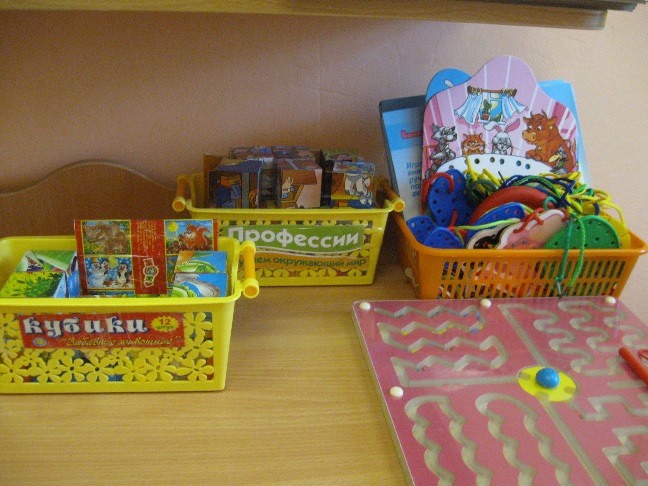 Центр хранения наглядно-методического материала Центр представляет собой стеллажи. Весь материал доступен для пользования детьми и по мере прохождения лексических тем постоянно меняется. Материал систематизирован по разделам: звукопроизношение, развитие фонематического восприятия, лексико-грамматического строя, связной речи, обучение грамоте. Имеются картотеки по всем разделам. Наглядно-методический материал по лексическим темам, дидактические игры по разделам храниться в папках.
Альбомы и пособия на развитие  звукопроизношения
Пособия и игры для обучения грамоте
Центр содержит много дидактических игр и пособий, кассы букв, слогов, 
символы звуков, звуковые дорожки  для определения места звука в слове и т.д.
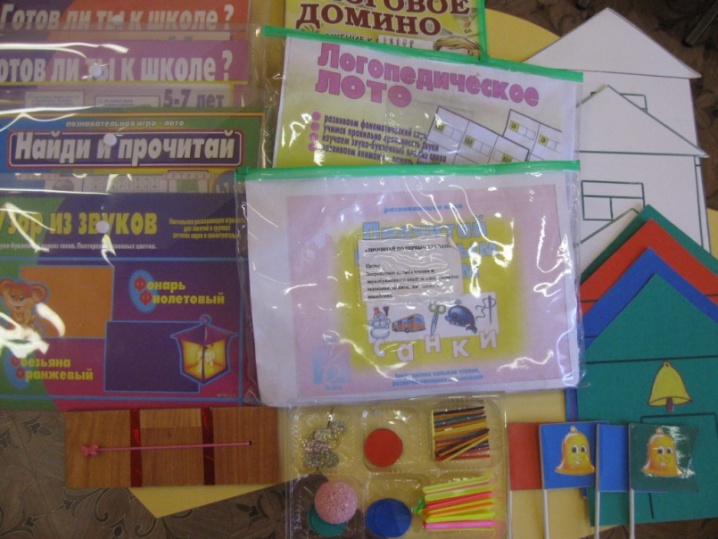 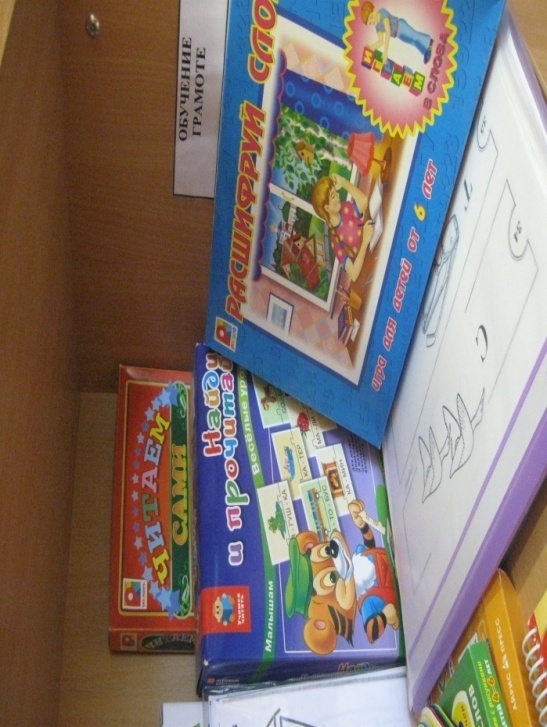 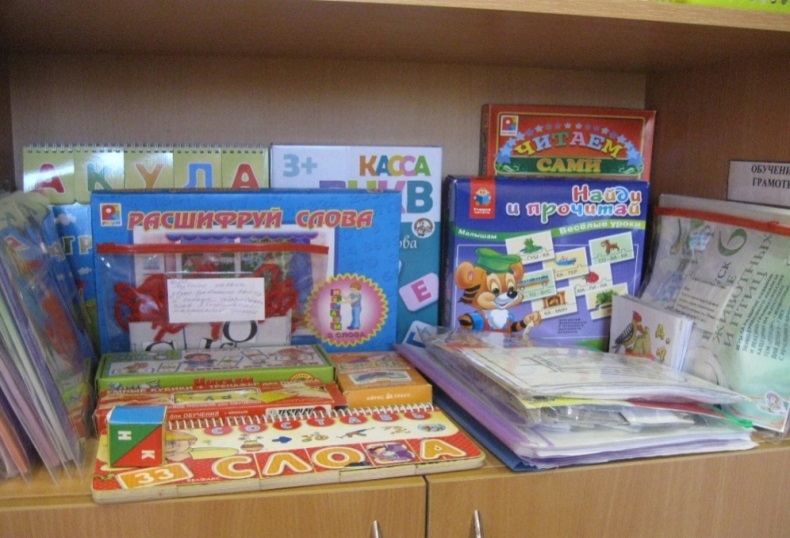 Пособия для формирования грамматического строя речи
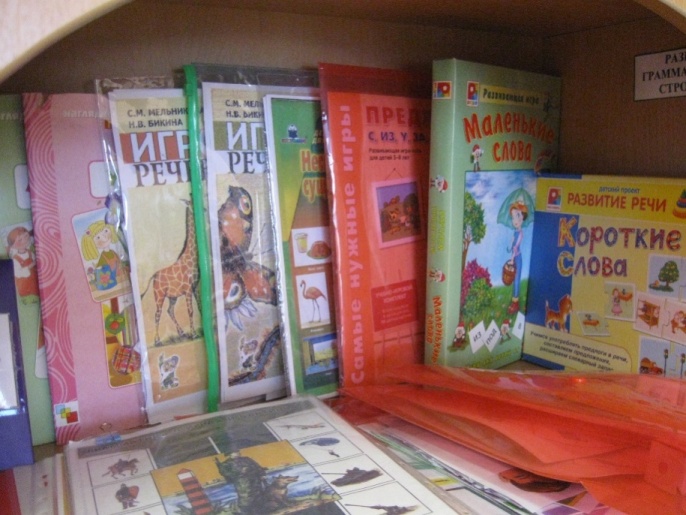 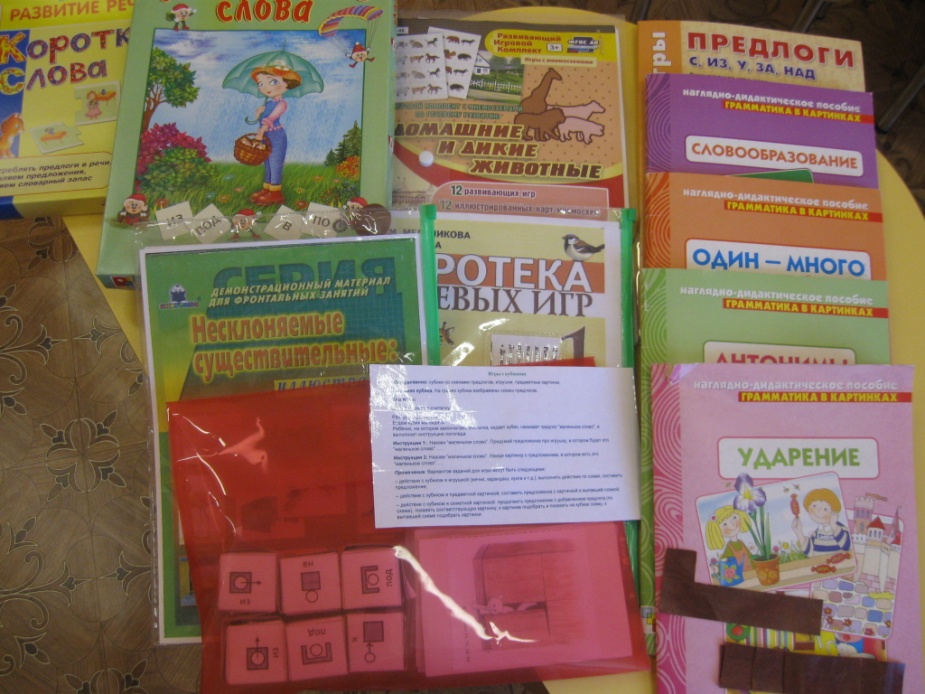 Дидактические игры для развития связной речи
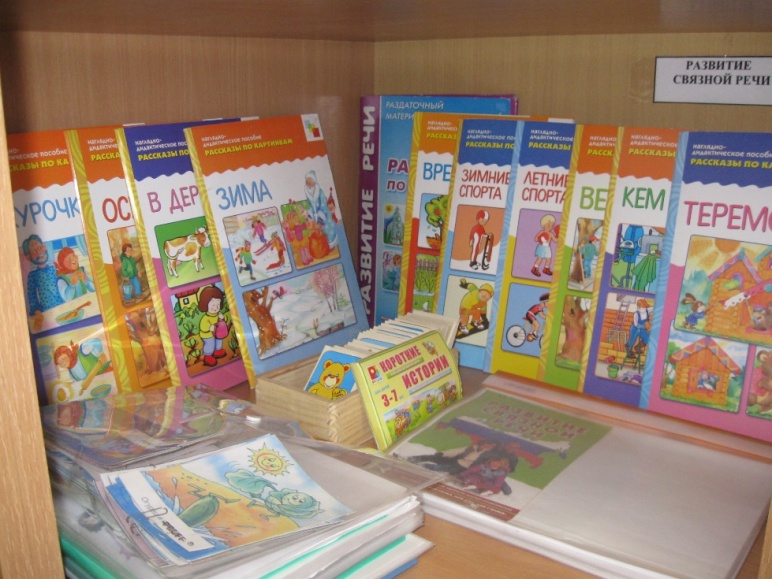 Центр развития речевого дыханияПредставлен картотекой дыхательных упражнений, разнообразием вертушек, мыльными пузырями и т.д.
Образовательная область Здесь проводятся подгрупповые занятия по формированию фонематических представлений, грамматического строя речи, связной речи, обучению грамоте, пополнению словарного запаса
Центр методического сопровождения.
Представлен справочной и методической литературой, необходимыми для коррекционного процесса.
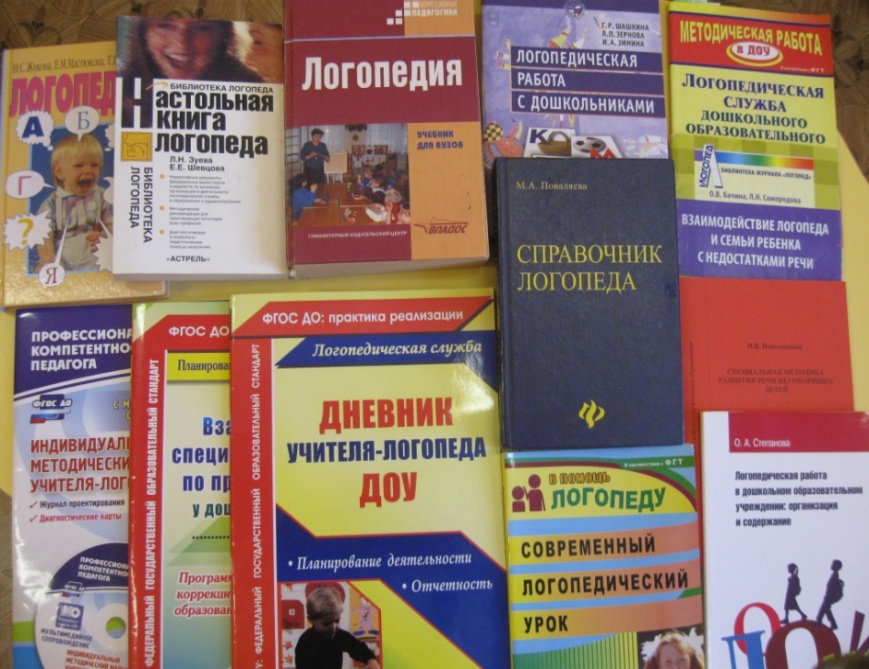 Пособия для развития пространственных представлений.
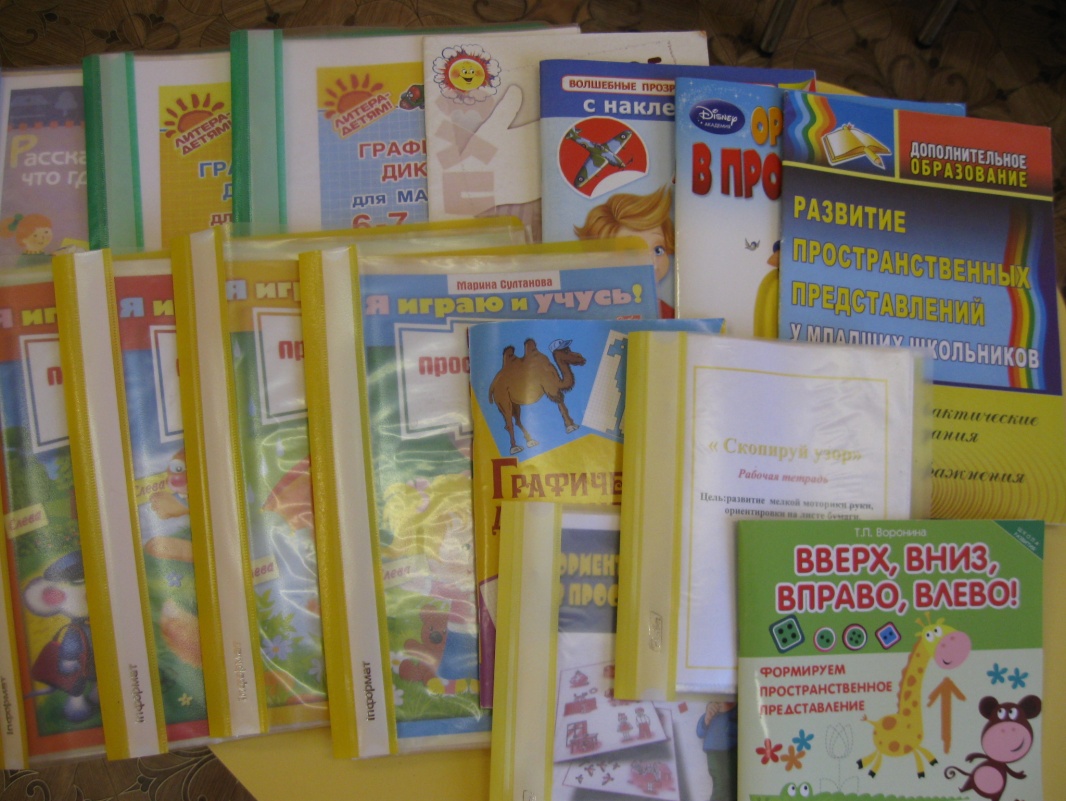 Правильно организованная предметно-пространственная развивающая среда в кабинете логопеда создает возможности для успешного устранения речевого дефекта, преодоления отставания в речевом развитии, позволяет ребенку проявлять свои способности не только в организованной образовательной, но и в свободной деятельности, стимулирует развитие творческих способностей, самостоятельности, инициативности, помогает утвердиться в чувстве уверенности в себе, а значит, способствует всестороннему гармоничному развитию личности.
Рабочее место учителя-логопедаЦентр оснащен столом, стулом. В кабинете имеютсяТСО: магнитофон с аудиозаписями (звуки улицы, природы — шум дождя, ручья, ветра; детские песни, музыкальные произведения и т. п.), компьютер с набором обучающих компьютерных программ для детей.
Правильно организованная предметно-пространственная развивающая среда в кабинете логопеда создает возможности для успешного устранения речевого дефекта, преодоления отставания в речевом развитии, позволяет ребенку проявлять свои способности не только в организованной образовательной, но и в свободной деятельности, стимулирует развитие творческих способностей, самостоятельности, инициативности, помогает утвердиться в чувстве уверенности в себе, а значит, способствует всестороннему гармоничному развитию личности.
Спасибо за внимание!